Renting in Seattle
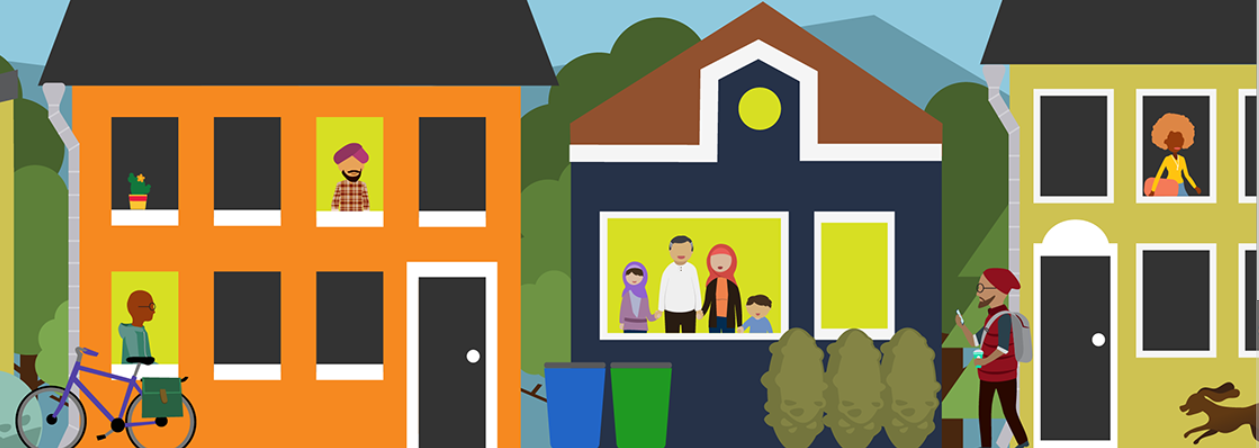 Presented by  
                         Seattle Department of Construction and Inspections
Welcome! Presentation Overview
Introductions
Summary of City Rental Housing Laws & Enforcement
Rental Registration
Economic Displacement Relocation Assistance – EDRA
Questions
Quick Introduction – City Rental Laws
Rental Regulations & Fair Housing Laws apply

The Rental Life-Cycle

Renting the Unit
Moving-In
Rental Relationship
Moving-Out
Rental Housing Protections – Where they Apply
Advertising/marketing               Habitability 		      Registration       Tenant Screening
  Application
Move-in costs        Rental Agreement
	 Service Animals
Rent Payment          Landlord Access
  ADA Laws     Repairs        Notices      Room-mates
Displacement
     	        Increasing Rent                 Lease Renewal 
  Just Cause Eviction       Security Deposit Return                  		Retaliation	           Eviction Defenses
Seattle Rental Housing Protections - Enforcement
Enforcement
SDCI - Seattle Department of Construction and Inspections 
Habitability standards
Rental regulations
Land use code 

SOCR - Seattle Office for Civil Rights
Based on protected classes 
Fair Housing (including first-in-time) and Fair Chance Housing
Reasonable Accommodation/Modification
Is the Unit Ready to Rent?
Is the rental unit registered? Since 2014 the Rental Regulation Inspection Ordinance (RRIO) requires registration that renews every 2 years.

Minimum standards exist for:
	Space & Occupancy (floor area)
	Light & Ventilation (windows, air flow)
	Sanitation (kitchen, bathrooms, plumbing)
	Structural (roofs, foundations, chimneys)
	Mechanical (heating, electrical)
	Fire & Safety (stairs, exits, egress, alarms)
	Security (entry locks, observation ports)

Inspections every 5-10 years 
     RRIO checklist is found at www.seattle.gov/RRIO
Relocation Assistance
Some rental termination notices require payment of relocation assistance to renters
Displacement by development – demolition, substantial rehab, change of use, removal of use restrictions (TRAO)
Illegal unit must be discontinued because of a zoning violation (JCEO)
Emergency order to vacate and close for imminent health and safety risk 
EDRA – Economic Displacement by a rent increase 10% or more in a 12-month period (income eligibility required)
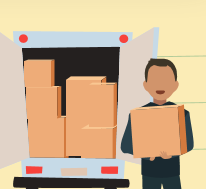 EDRA – Economic Displacement Relocation Assistance
July 1, 2022 

Housing cost increases totaling 10% or more in the same twelve-month period (by one notice or combined notices) triggers EDRA

Landlords must use the EDRA specific notice which explains to renters their potential right to relocation assistance if they give notice to vacate/actually vacate after receipt

The EDRA notice is translated in Amharic, Chinese (Traditional), Somali, Spanish, and Vietnamese.
Average Median Income – AMI
Who is eligible?

Households at 80% or less of the AMI 

Give notice to move/move out after eligible increase
80% AMI (2022) based on Household Sizes:
Household size 1 = $66,750
Household size 2 = $76,250
Household size 3 = $85,800
Household size 4 = $95,300
Household size 5 = $102,950
Household size 6 = $110,550
Household size 7 =  $118,200
Household size 8 =  $125,800
EDRA  Application Process
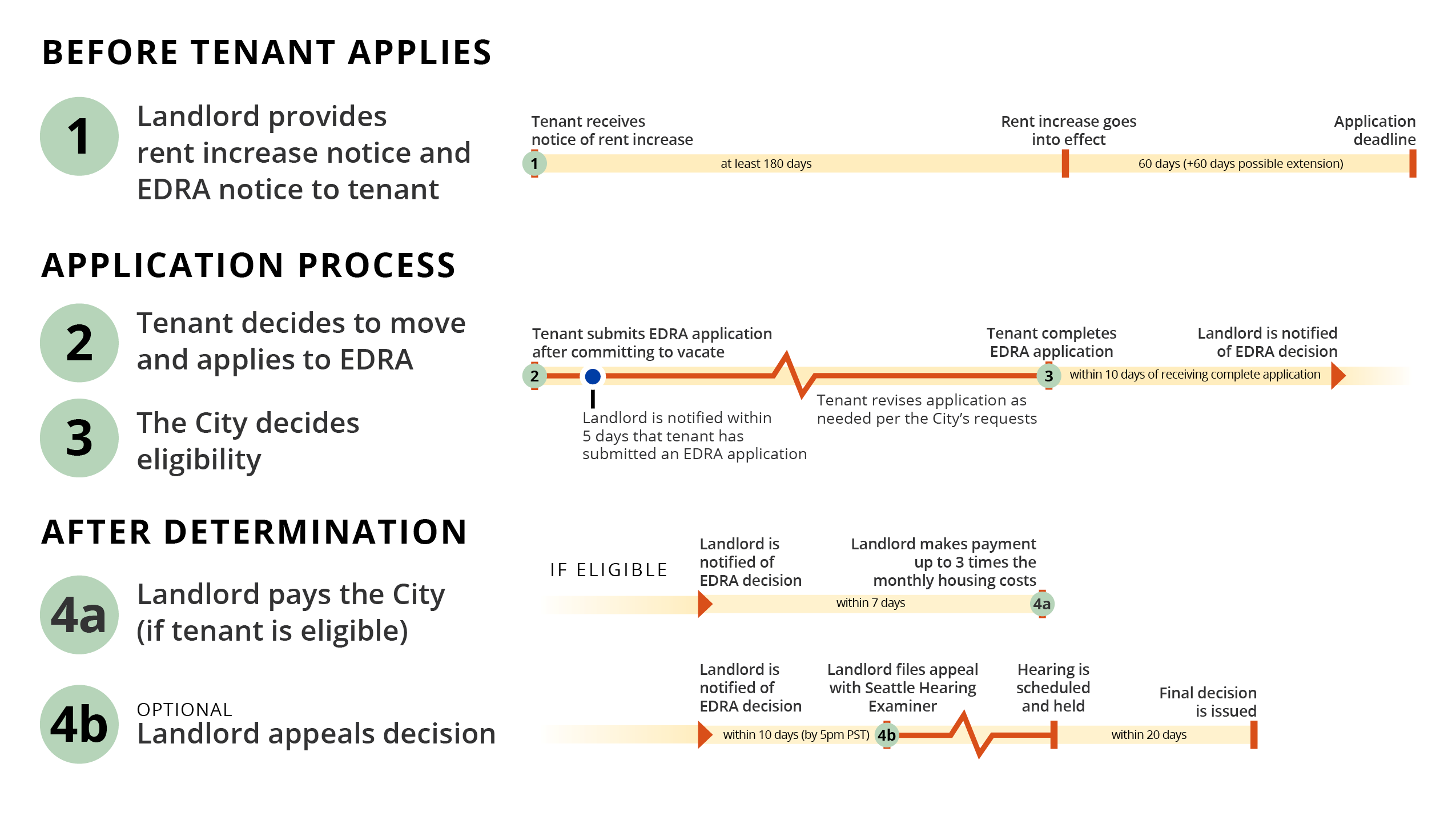 Application is received and reviewed 
If incomplete - additional documents or information needed to complete the review required
Up to 30 days to provide information requested
Notification by mail within 10 days of completed application submittal
Eligible households receive a check within 14 days - 
Ineligible households can request an appeal within 10 days of being notified
Landlord is notified of payment due and also has a right of appeal
Process in flowchart
Final Thoughts
A simple rule of thumb each party should always consider how the other might feel in any given situation and respond accordingly!

When in doubt, reach out! Call the Renting in Seattle Helpline (206) 684-5700 for guidance and share the resource widely. We are here to help. Language assistance available.

Be informed.  Both landlords and tenants can find information on every stage of the renting experience at www.seattle.gov/rentinginseattle 

Need help from SOCR, email at:  discriminationquestions@seattle.gov
Questions?
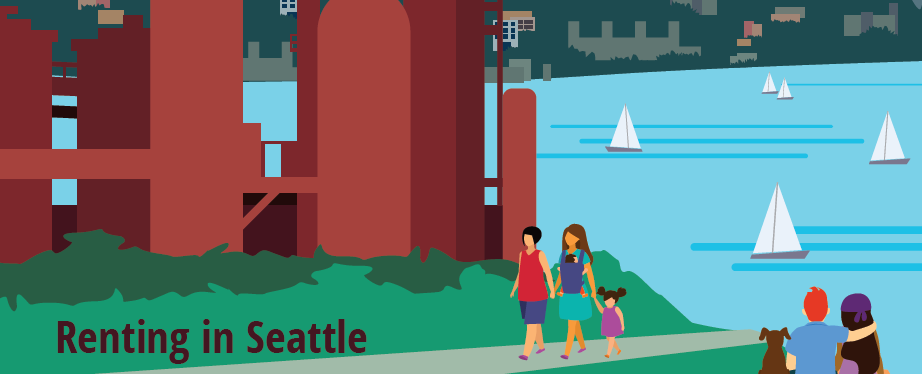 Call the Renting in Seattle Helpline(206) 684-5700  www.seattle.gov/rentinginseattle
References
Rental Regulations

Title 22 Subtitle II - Housing Code
Habitable Buildings 22.206
Just Cause Eviction 22.205
Tenant Relocation Assistance 22.210
Economic Displacement Relocation Assistance 22.212
Rental Registration Inspection 22.214

TITLE 23 – Land Use Code
TITLE 7 – Consumer Protection
Rental Agreement Regulation 7.24
Fair Housing Laws

Seattle Municipal Code (SMC): https://library.municode.com/wa/seattle/codes/municipal_code 
Unfair Housing Practices (SMC 14.08)
Fair Chance Housing (SMC 14.09)
SOCR civil rights enforcement:  https://www.seattle.gov/civilrights/civil-rights-enforcement